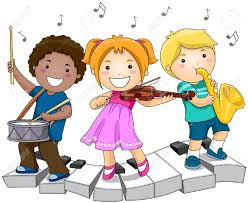 GLASBENI POJMI
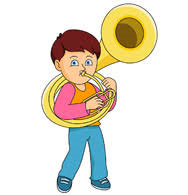 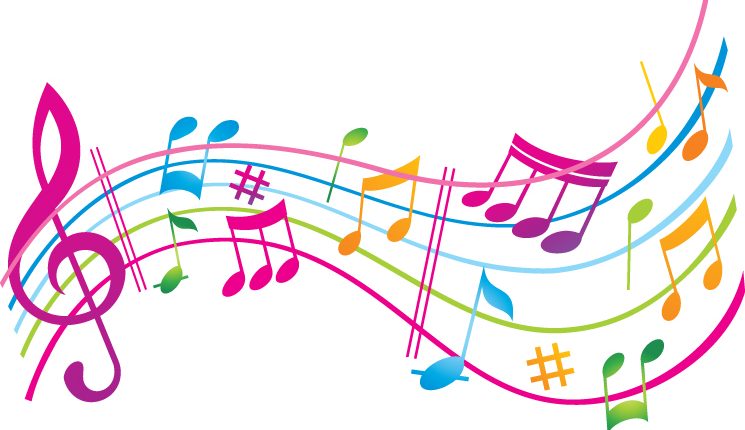 PESEM
GLASBENO DELO, KI SE IZVAJA S PETJEM
PEVEC ali PEVKA
SOLIST, VOKALIST, KI GLASBENO USTVARJA Z GLASOM
PRISLUHNI PETJU ZA MINUTKO ALI DVE
PEVSKI ZBOR = VOKALNA GLASBENA SKUPINA
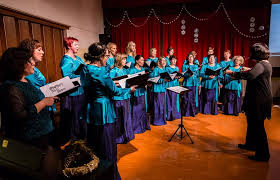 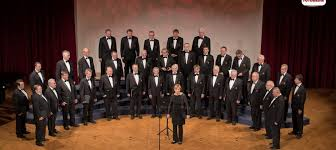 ALI TE ZANIMA KAKO SE SLIŠI PEVSKI ZBOR
ZBOROVODJA = DIRIGENT PEVSKEGA ZBORA,NE UPORABLJA DIRIGENTSKE PALIČICE
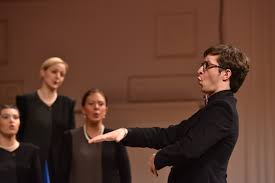 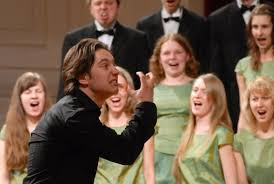 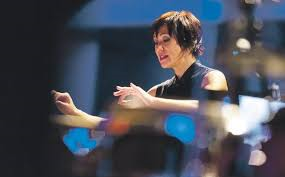 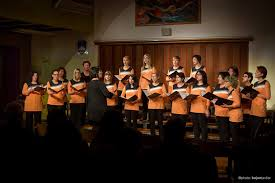 SKLADBA = GLASBENO DELO
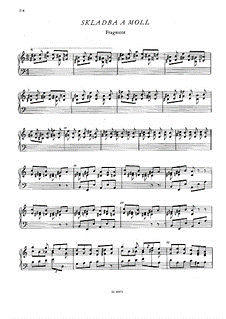 INSTRUMENTALNA
VOKALNA (ZBOROVSKA)
VOKALNO-INSTRUMENTALNA
SOLIST = POSAMEZNI GLASBENIK
IZVAJA SAMOSTOJEN DEL SKLADBE
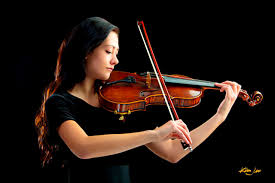 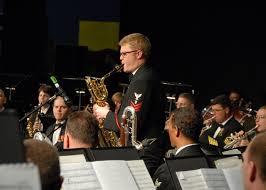 ORKESTER = GLASBENO-INSTRUMENTALNA ZASEDBA
SESTAVLJA JO VEČJA SKUPINA GLASBENIKOV
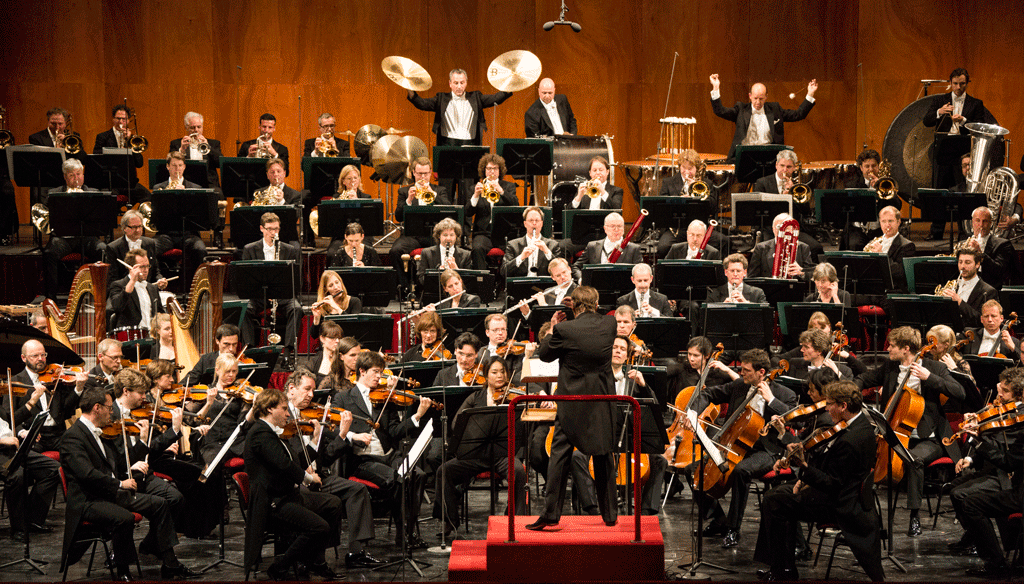 TUKAJ LAHKO POSLUŠAŠ ORKESTER
DIRIGENT
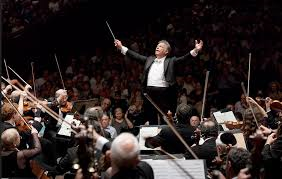 VODI ORKESTER
UPORABLJA DIRIGENTSKO PALIČICO
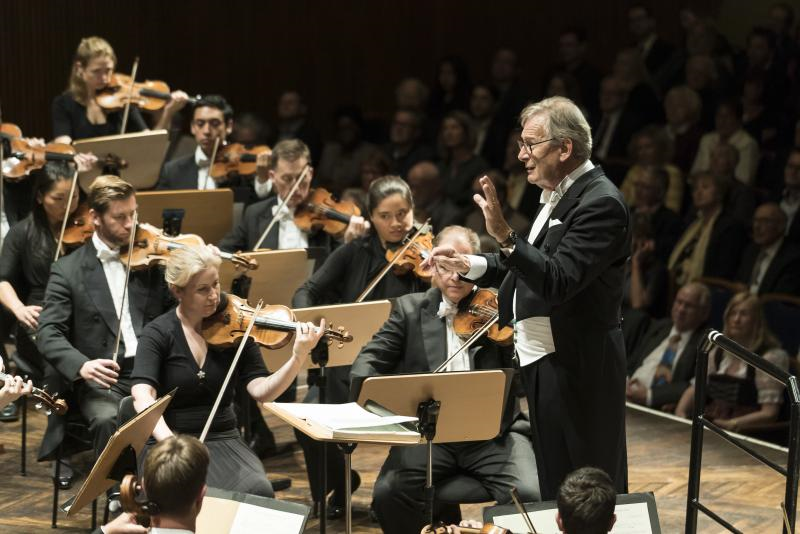 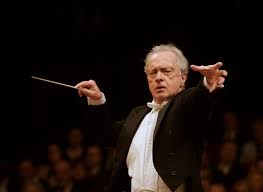 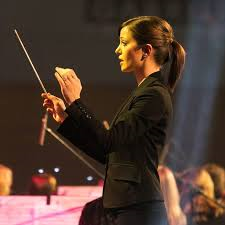